Плауны. Хвощи. Папоротники.
Учитель биологии МБОУ СШ№4
г. Щекино
Жикол А.А.
Плаун 
булавовидный
Плаун сплюснутый
Плаун сплюснутый
Плаун баранец
Хвощ лесной
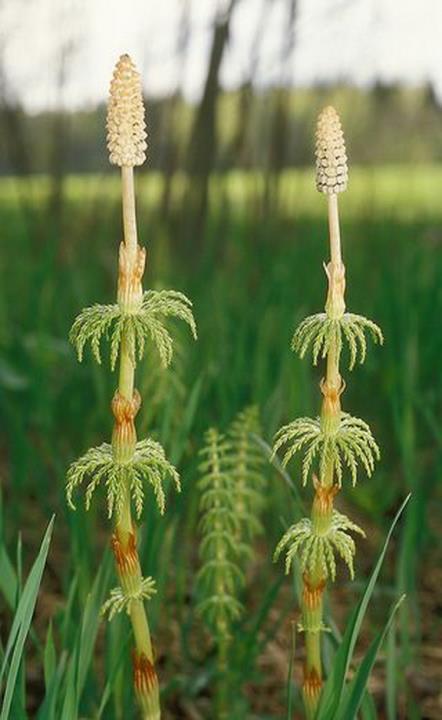 Хвощ полевой
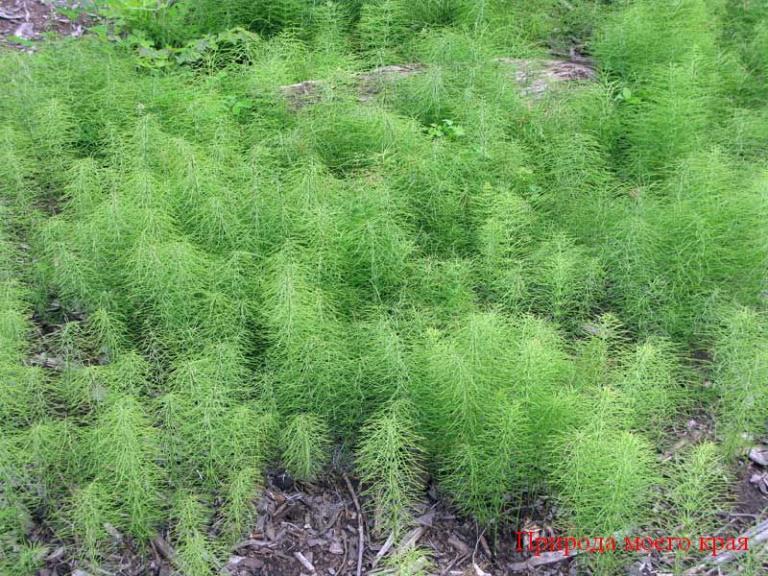 Хвощ зимующий
Хвощ камышный
Папоротники (лат. Polypodiópsida)
Кочедыжник женский
Папоротник-орляк
Страусник обыкновенный
Семейство 
Глейхениевые
Семейство
 Матониевые
Семейство Многоножковые
Сальвиния 
плавающая
Семейство
 Схизейные
Циботиум
Дискония